Jirka Pospíšil, KC NADĚJE Bučovice, 25.3.2018
Vyhlížím církev, která vezme vážně Boží povolání – bude tou, jakou ji chce Bůh mít!!!
ZMĚNA JE ŽIVOT … proč se měnit,                                                 staň se lepším
Jirka Pospíšil, KC NADĚJE Bučovice, 25.3.2018
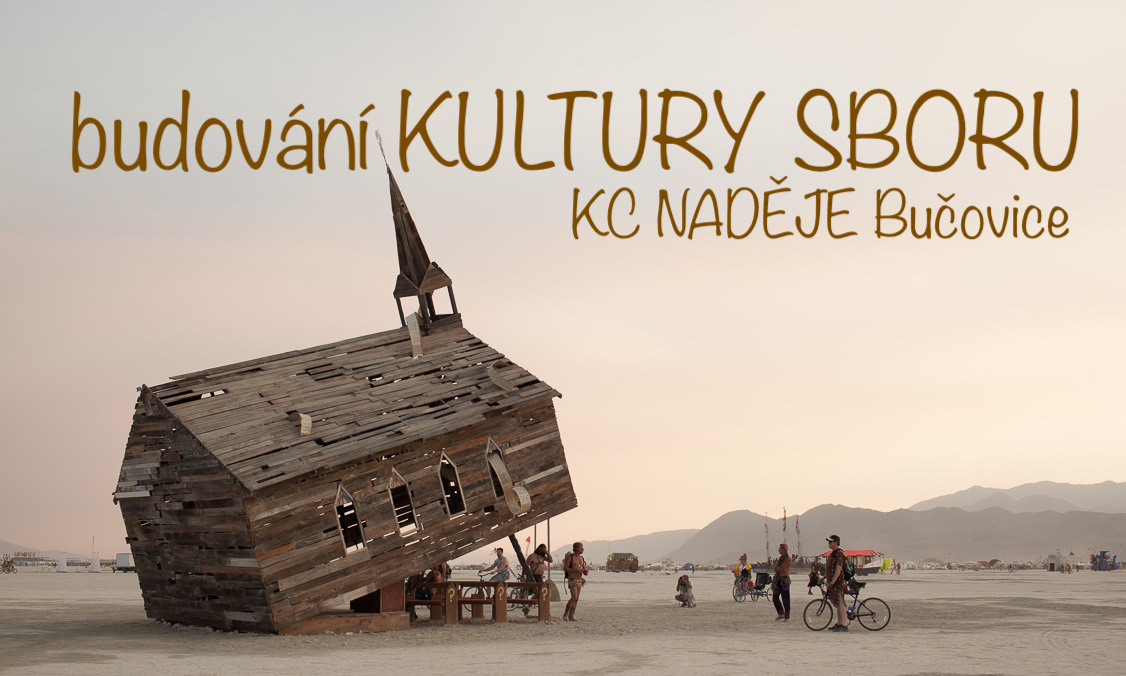 Jirka Pospíšil, KC NADĚJE Bučovice, 8.10.2017
ZMĚNA JE ŽIVOT ... proč se měnit,                      staň se lepším !!!
Jirka Pospíšil, KC NADĚJE Bučovice, 25.3.2018
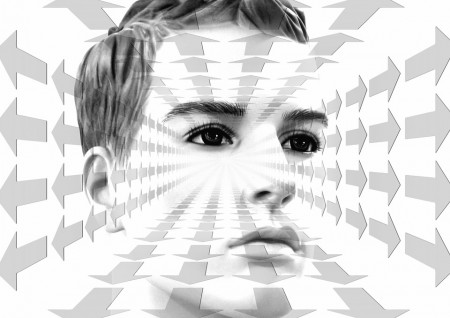 ZMĚNA JE ŽIVOT  ... proč se měnit, staň se lepším!!!
Abychom dosáhli lepších výsledků, 
                    musíme se měnit / změnit !!!

 A nejen se měnit – ale změnit k lepšímu !!!
Jirka Pospíšil, KC NADĚJE Bučovice, 25.3.2018
ZMĚNA JE ŽIVOT  ... proč se měnit, staň se lepším!!!
Kdo nic nedělá, nic nezkazí…

…jen 1% je, že letadlo doletí bez lidského zásahu tam, kam má x 99% jsou korekce
Jirka Pospíšil, KC NADĚJE Bučovice, 25.3.2018
ZMĚNA JE ŽIVOT  ... proč se měnit, staň se lepším!!!
proaktivní x reaktivní 


…uvidím, kam mě vítr zavane
Jirka Pospíšil, KC NADĚJE Bučovice, 25.3.2018
ZMĚNA JE ŽIVOT  ... proč se měnit, staň se lepším!!!
Gedeon:
 Soud 8:11  I přišel Hospodinův anděl a posadil se pod terebintem, který je v Ofře, která patří Jóašovi Abíezerskému. Jeho syn Gedeón mlátil pšenici v lisu na víno, aby ji uchránil před Midjánci. 12  Hospodinův anděl se mu ukázal a řekl mu: Hospodin s tebou, udatný hrdino.
Soud 8:23  Ale Gedeón jim odpověděl: Nebudu nad vámi vládnout já, ani můj syn nad vámi nebude vládnout. Nad vámi bude vládnout Hospodin.
Soud 8:33  I stalo se, jakmile Gedeón zemřel, že se synové Izraele odvrátili, chodili smilnit za baaly a ustanovili Baal–beríta svým bohem. 34  Synové Izraele si nepamatovali na Hospodina, svého Boha, který je vysvobozoval z ruky všech jejich okolních nepřátel.
ZMĚNA JE ŽIVOT  ... proč se měnit, staň se lepším!!!
Jak se měnit k lepšímu:

1) Nechej ať Ti Bůh ukáže jak to vidí ON
2) Vzdej chválu Hospodinu – pozor na pýchu
3) Jsi jedinečný
Jirka Pospíšil, KC NADĚJE Bučovice, 25.3.2018
ZMĚNA JE ŽIVOT  ... proč se měnit, staň se lepším!!!
Sen:
Sním o církvi, která se mění – změna je život – musíme se naučit reagovat na aktuální situace (společnost se nemění po 10 letech, ale dnes se již mluví o 3 letech)
Sním o křesťanech, kteří mají otevřenou mysl – jsou Bohu vydaní a jsou ochotni jít kamkoliv je Bůh povede
Sním o církvi, která se mění k lepšímu a lepšímu – je pro lidi ze světa otevřená… a Pán přidává nové a nové (četl jsem poslední statistiku Evropy – jen 9% Čechů vyznává nějak že věří – jsme na tom nejhůře v Evropě) – toužím po tom, aby lidé, co mezi nás přijdou se setkali s křesťanskými hodnotami…
Sním o církvi, která má vliv – vliv tam, kde ji Bůh postavil
Jirka Pospíšil, KC NADĚJE Bučovice, 25.3.2018
ZMĚNA JE ŽIVOT  ... proč se měnit, staň se lepším!!!
Aplikace:

Setkej se s Bohem
Nechej se Bohem oslovit – ať to stojí, co to stojí
Přijmi vizi pro svůj život – změň se
Nechej se Bohem použít
Jirka Pospíšil, KC NADĚJE Bučovice, 25.3.2018
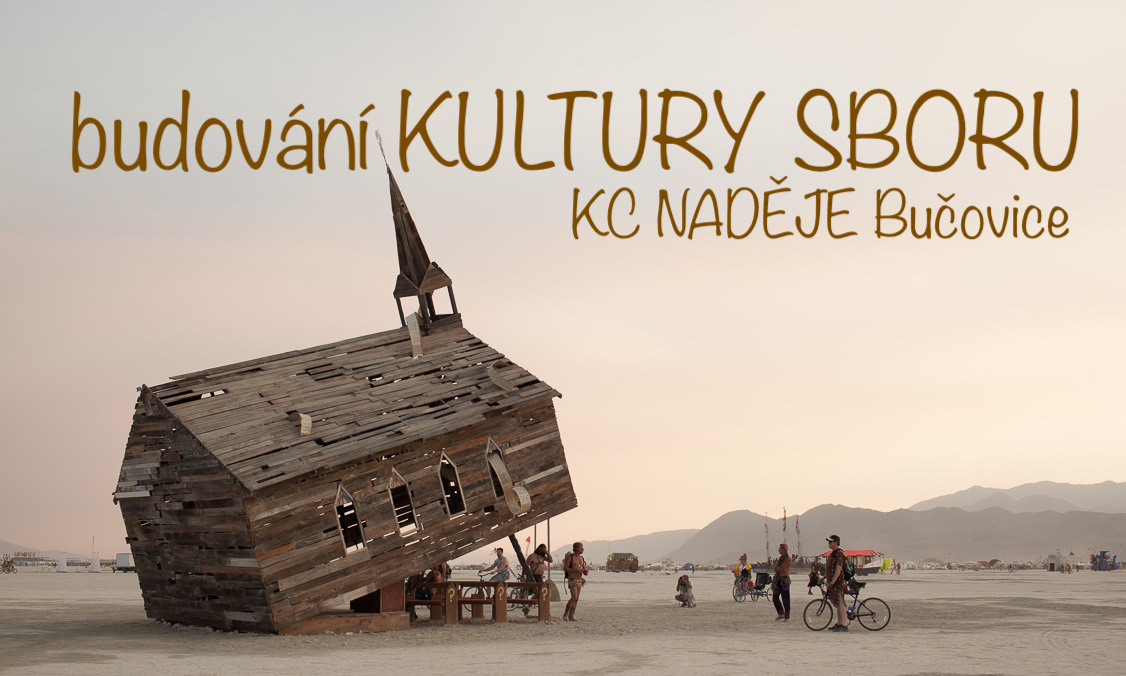 Jirka Pospíšil, KC NADĚJE Bučovice, 8.10.2017